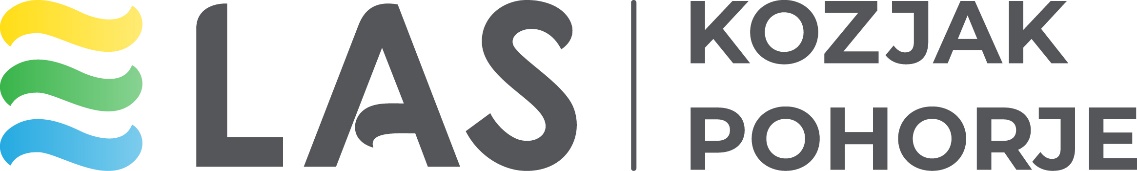 VODILNI PARTNER                                    LAS KOZJAK - POHORJE
RRA KOROŠKA D.O.O.
Meža 10, 2370 Dravograd
1. INFORMATIVNA DELAVNICA
MPIK Radlje ob Dravi
Dobrava 44 a, 2360 Radlje ob Dravi
SEDEŽ PISARNE 
LAS KOZJAK - POHORJE
Predstavitev 1. javnega poziva za izbor projektov
strategije lokalnega razvoja območja LAS KP za programsko obdobje 
2021–2027 sofinanciranih iz sklada EKSRP
ZAPOSLENI NA PROJEKTU
Andrej Erjavec
Jasmina Pungartnik 
Danijela Uran
Predstavitev 1. javnega poziva za izbor projektov
strategije lokalnega razvoja območja LAS KP za programsko obdobje 
2021–2027 sofinanciranih iz sklada ESRR
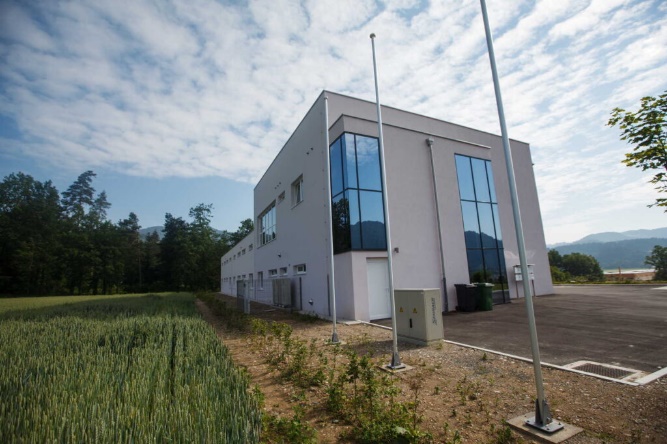 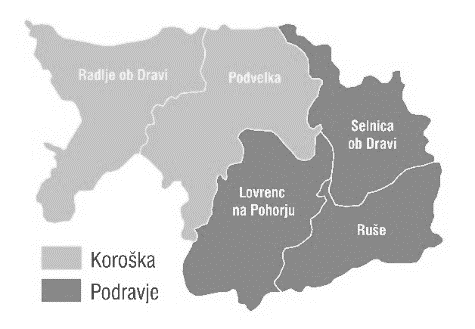 Pripravili:
LAS Kozjak - Pohorje
za RRA Koroška d.o.o.
Jasmina Pungartnik
Danijela Uran
Radlje ob Dravi, 13.11.2024
Selnica ob Dravi, 14.11.2024
info@laskozjak-pohorje.si
www.laskozjak-pohorje.si
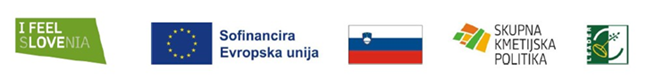 +386 (0)51 336 075
+386 (0)40 471 203
1
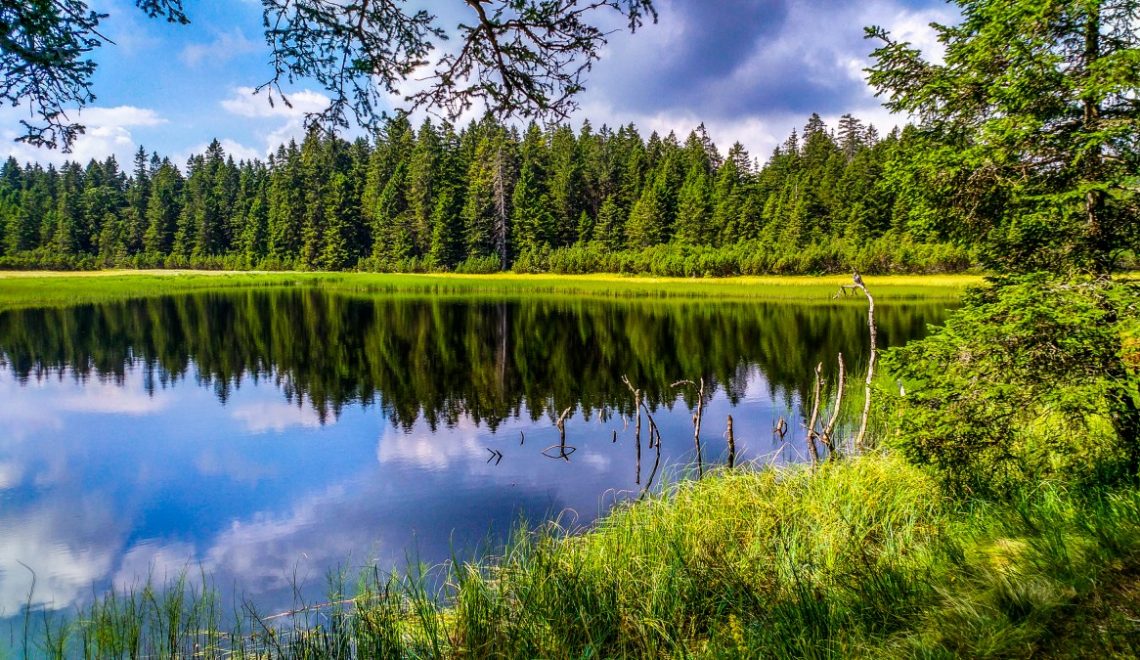 VSEBINA DELAVNICE
2
Različni cilji, ki jih je potrebno doseči za sklad EKSRP in ESRR
Različna pravila in določeni pogoji v okviru posameznega sklada
ZAKAJ DVA JAVNA POZIVA?
Zagotavljanje sredstev iz obeh skladov
3
[Speaker Notes: Pri izvajanju operacije sodelujeta in zagotavljata sredstva dva sklada. Ker za posamezni sklad veljajo določena različna pravila.]
4
5
[Speaker Notes: Oba sklada temeljita na svojih temeljnih dokumentih, kjer so zapisani cilji, ki jih bo z izbranimi projekti potrebno doseči. Prav tako bodo izbrani projekti morali uresničevati vse 4 horizontalne cilje, ki zajemajo temeljne pravice, enake možnosti za vse, preprečevanje kakršne koli diskriminacije, trajnostna naravnanost projekta in upoštevanje zahtev varovanja okolja. V okviru obeh JP pa so za vas pomembni 4 UKREPI, skozi katere bomo uresničevali lokalni razvoj območja LAS KP in boste morali skozi enega od teh]
6
Ukrep 1: Dinamično lokalno gospodarstvo
7
Ukrep 1: Dinamično lokalno gospodarstvo
8
Ukrep 1: Dinamično lokalno gospodarstvo
9
Ukrep 1: Dinamično lokalno gospodarstvo
10
Ukrep 2: Kakovostno in zdravo življenje
11
Ukrep 2: Kakovostno in zdravo življenje
12
Ukrep 3: Vključenost ranljivih skupin
13
Ukrep 3: Vključenost ranljivih skupin
14
Ukrep 4: Varovanje narave in okolja ter podnebna odpornost
15
Ukrep 4: Varovanje narave in okolja ter podnebna odpornost
16
Ukrep 4:
17
18
19
20
21
22
POGOJI JP
23
POGOJI JP
24
POGOJI JP
25
POGOJI JP
26
PRIJAVA NA JP
Samo z Obrazcem št. 1 – Vloga za izbor projektov (sestavni del razpisne dokumentacije). Mora biti v celoti izpolnjen in s strani zakonitega zastopnika podpisan in žigosan.
Prijavni obrazec se vlaga v tiskani obliki pisno in v elektronski obliki (na USB ključku). Elektronska oblika vloge mora biti enaka vlogi v tiskani obliki.
Vlogi: Prijavnemu obrazcu (Obrazcu št. 1) je potrebno priložiti vsa zahtevana dokazila in priloge.
Vlogo je potrebno oddati v zaprti ovojnici, ki mora biti označena s polnim nazivom in naslovom vlagatelja (prijavitelja) ter vidno oznako: »NE ODPIRAJ – vloga za 1. javni poziv za izbor projektov LAS KP-EKSRP« oz. ESRR«.
Za označevanje vloge na ovojnici se uporabi obrazec za označbo vloge (Obrazec št. 2: Označba vloge). V kolikor prijavitelj za označbo ovojnice ne uporabi Obrazca št. 2: Označba vloge, mora označba ovojnice vsebovati vse elemente, kot izhajajo iz navedenega obrazca.

Vlogo je potrebno poslati priporočeno po pošti na naslov vodilnega partnerja LAS Kozjak-Pohorje: 
RRA KOROŠKA d.o.o., Dobrava 44 a, 2360 Radlje ob Dravi.  Zadnji rok za oddajo vloge priporočeno po pošti je petek 10. 1. 2025, do 14. ure. 

Vlogo je možno oddati tudi osebno na sedežu vodilnega partnerja LAS Kozjak-Pohorje na naslovu: RRA KOROŠKA d.o.o., Dobrava 44 a, 2360 Radlje ob Dravi, KDAJ – določeno v javnem pozivu. Zadnji rok za oddajo vloge osebno na sedežu vodilnega partnerja je petek 10. 1. 2025, do 14. ure.
27
POSTOPEK IZBORA PROJEKTOV
Postopek izbora projektov izvaja Ocenjevalna komisija LAS Kozjak-Pohorje (3 člani – glavni ocenjevalci in 2 namestnika članov). Ocenjevalna komisija ocenjuje vloge skladno z veljavnim Pravilnikom o pogojih, merilih in postopkih izbora, financiranja, spremljanja in nadziranja razvojnih projektov LAS KP.  Izbrane projekte na ravni LAS KP potrdi Upravni odbor LAS KP.
Postopek izbora projektov poteka v več fazah:
zbiranje vlog;
pregled pravočasnosti in administrativne ustreznosti vlog se izvede najkasneje v 10 delovnih dneh od zaključka javnega poziva;
nepravočasne vloge ali vloge, katerih ovojnice so nepravilno označene ali odprte, se evidentirajo in s sklepom zavržejo;
v primeru ugotovljenih nepopolnosti se v 10 delovnih dneh od zaključka JP prijavitelja pozove k dopolnitvi (vsebinske dopolnitve niso dovoljene). => Preveri se ali je uporabljen in pravilno ter v celoti izpolnjen predpisan prijavni obrazec in so priloženi vsi zahtevani dokumenti;
za pravočasne, administrativno ustrezne in popolne vloge ocenjevalna komisija preveri, če izpolnjujejo vse pogoje, če jih, se vloga uvrsti v postopek ocenjevanja v nasprotnem primeru se vloga s sklepom zavrne;
sledi ocenjevanje vlog po merilih in kriterijih, ki so zapisani tudi v javnem pozivu.
Merila so točkovana. Maksimalno število točk znaša 100. Minimalni prag točk, ki ga mora posamezen projekt doseči za sofinanciranje znaša 50 točk. Kadar več projektov pri ocenjevanju v skladu z merili doseže enako število točk, se upošteva večje doseženo število točk pri naslednjih merilih po vrstnem redu:
G	SPODBUJANJE ZAPOSLOVANJA
H	RAZVOJ NOVIH PROGRAMOV, PRODUKTOV, STORITEV
K	VKLJUČEVANJE OPREDELJENIH RANLJIVIH CILJNIH SKUPIN IN SOCIALNA VKLJUČENOST
28
POSTOPEK IZBORA PROJEKTOV
V kolikor ima več vlog še vedno enako število točk, se upošteva vrstni red prispelih vlog.
Ocenjevalna komisija posreduje poročilo o izboru projektov UO LAS KP;
UO s sklepom seznani vlagatelje (prijavitelje) o uvrstitvi oz. neuvrstivi vloge za projekt na seznam izbranih projektov, za katere bo podana vloga na ARSKTRP oz. MKRR, v roku 60 dni od zaključka Javnega poziva;
dokončni izbor oziroma potrditev projektov za sofinanciranje  bo potekal s strani MKRR za sklad ESRR in strani ARSKTRP za sklad EKSRP.
Za sklad ESRR bodo upravičenci z ministrstvom podpisali pogodbo o sofinanciranju / Za sklad EKSPR pa bodo upravičenci s strani ministrstva prejeli odločbo.
29
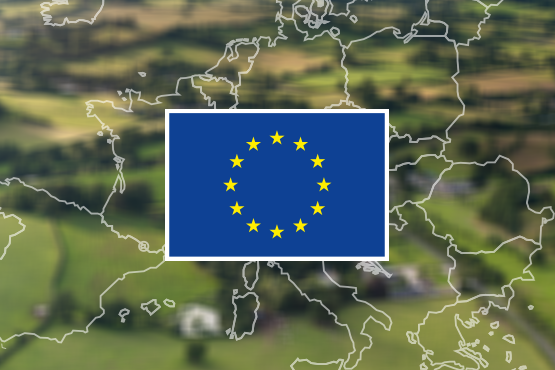 STRUKTURA VLOGE                 1. javnega poziva za izbor projektov strategije lokalnega razvoja območja LAS KP za programsko obdobje 2021 – 2027 sofinanciranih iz skladov EKSRP in ESRR
30
31
32
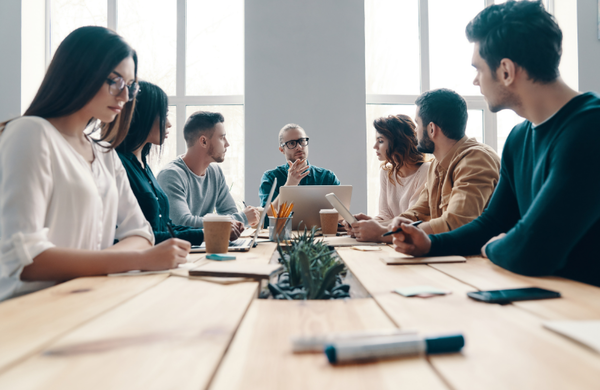 RAZPRAVA
33